Transmisiones
online
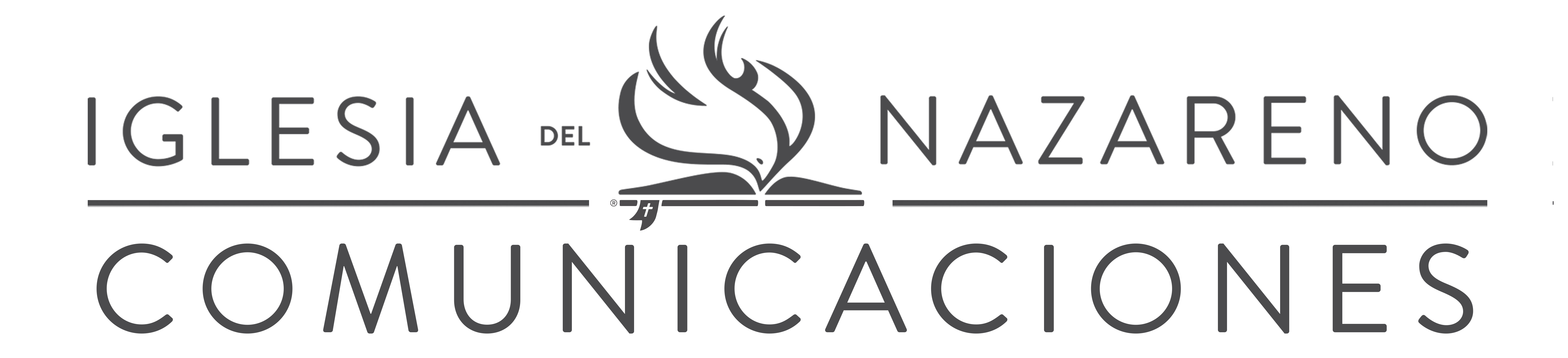 Cómo realizarlas
Qué será transmitido
Cómo será transmitido
Primero, necesitarás definir qué será transmitido y cómo será transmitido
Diferentes tipos de eventos y encuentros tienen distintas dinámicas, por eso, es necesario tener claridad en el objetivo principal de la transmisión.
Debemos definir cuál red social será utilizada y si será una transmisión grabada o en vivo.
Qué
Cultos en vivo
Cultos pre-grabados
Este tipo de eventos exigirá que el equipo de transmisión da grabación (ya sea un celular o un set de grabación) posean internet con buena calidad.
Este tipo de grabación tiende a ser más fácil, ya que se podrá utilizar múltiples cámaras y capturas de audio. Las grabaciones serán editadas y enviadas para exhibirlas en la red social elegida en un determinado horario o ser exhibida "como transmisión en vivo", a través de alguna herramienta.
Lo que será transmitido influenciará directamente en la grabación, en relación a la necesidad de cuidados con el micrófono, iluminación y encuadre de la imagen.
EQUIPOS NECESARIOS
Filmadora, cámara DSLR o celular

Recomendamos que el equipo pueda realizar las grabaciones en resolución HD o superior. Al usar un celular, la cámara trasera es la que debe ser utilizada por poseer una mayor calidad.
Micrófono de buena calidad

También será necesario alguna forma de realizar la captura de audio, con un grabador, placa de captura o un cable conectado al equipo de transmisión (celular).
Iluminación

También será necesario alguna forma de realizar la iluminación de manera que el fondo no genere reflejo en la grabación y no tenga sombras. Esto solamente será posible de identificarse realizando pruebas previas.
PERO CÓMO FUNCIONA UNA TRANSMISIÓN?
Cómo realizar una transmisión de manera efectiva
El primer paso es elegir la red social donde realizaremos la transmisión.
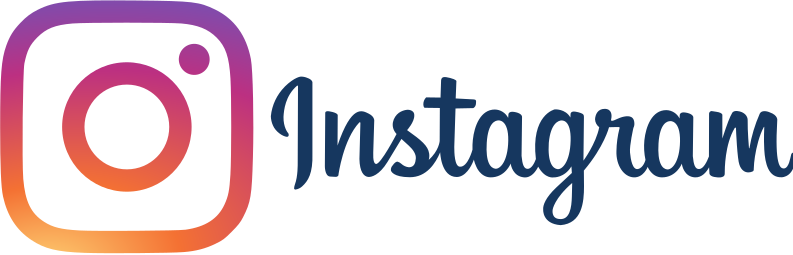 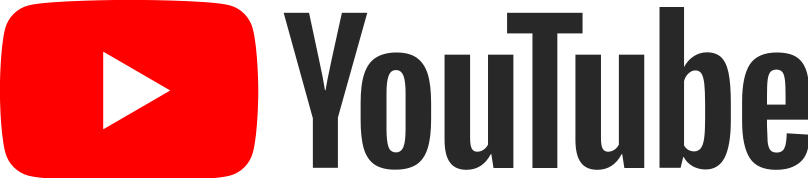 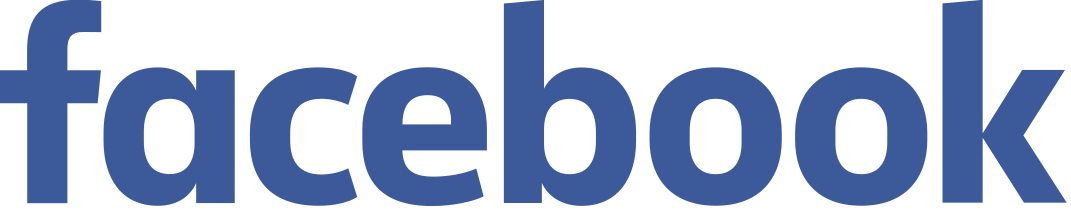 Transmisión para Facebook
Esté atento a las respuestas de sus seguidores y espectadores.
Facebook permite que las transmisiones queden almacenadas y que pueda haber interacción con las personas aún después de terminar la transmisión.
Prácticamente todas las personas poseen una cuenta en Facebook, así como en WhatsApp. Sin embargo, los jóvenes han "migrado" a Instagram, por eso, las transmisiones en Facebook tienden a alcanzar a un público de mayor edad.
Las transmisiones en vivo permiten tener más relación e interacción con el público cuando se responde los comentarios de las personas que están mirando.
Una buena utilidad para esta interacción es la proximidad que se logra con las personas, haciendo posible responder preguntas durante una predicación, por ejemplo.
TRANSMISIÓN VIA CELULAR - ANDROID
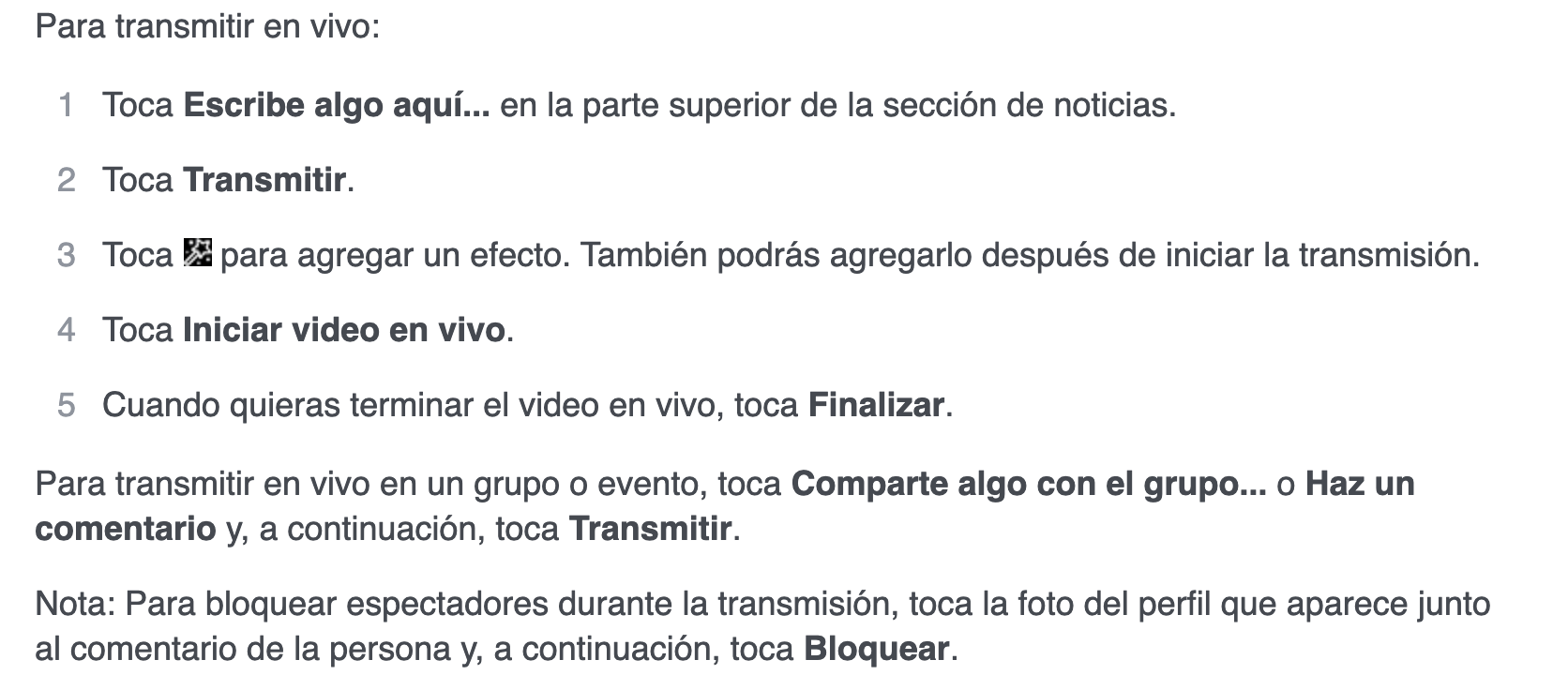 TRANSMISIÓN VIA CELULAR - IPHONE
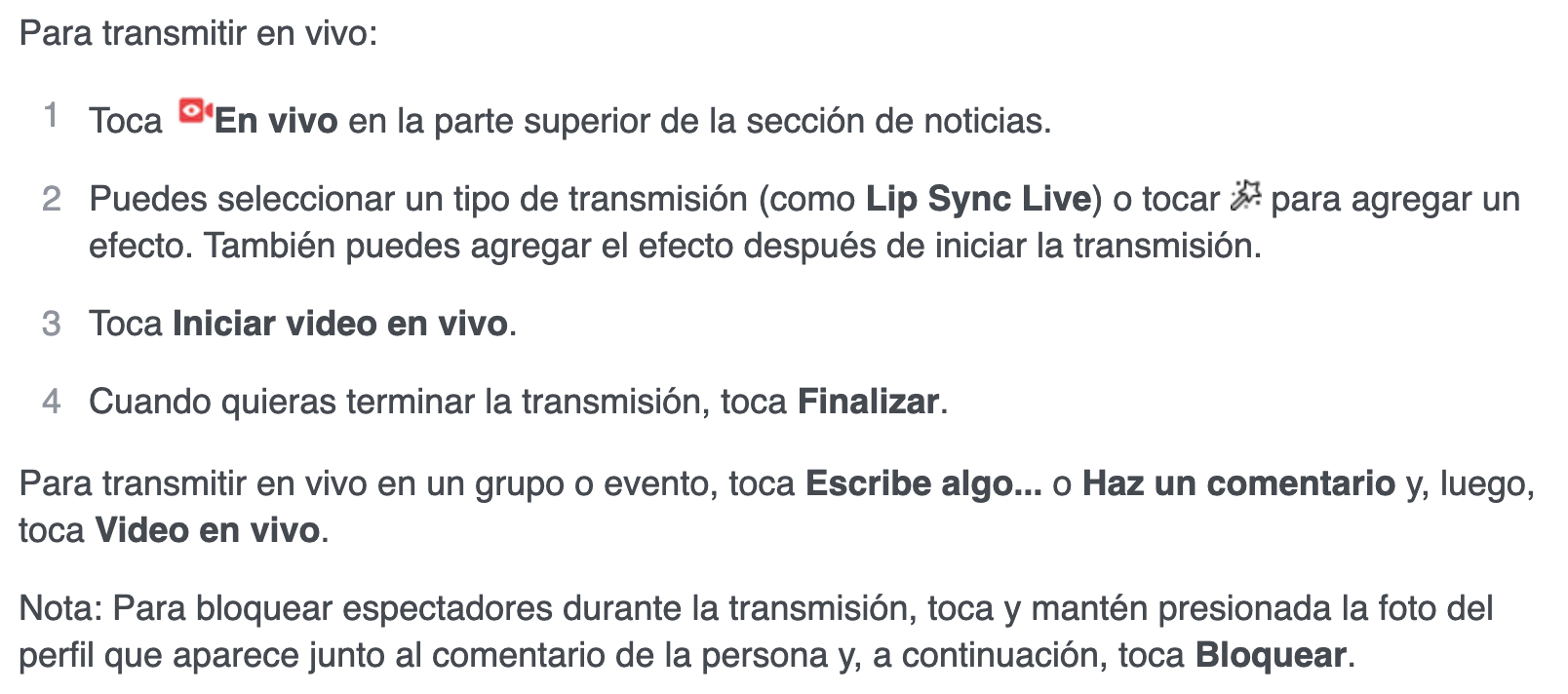 TRANSMISIÓN VIA COMPUTADOR
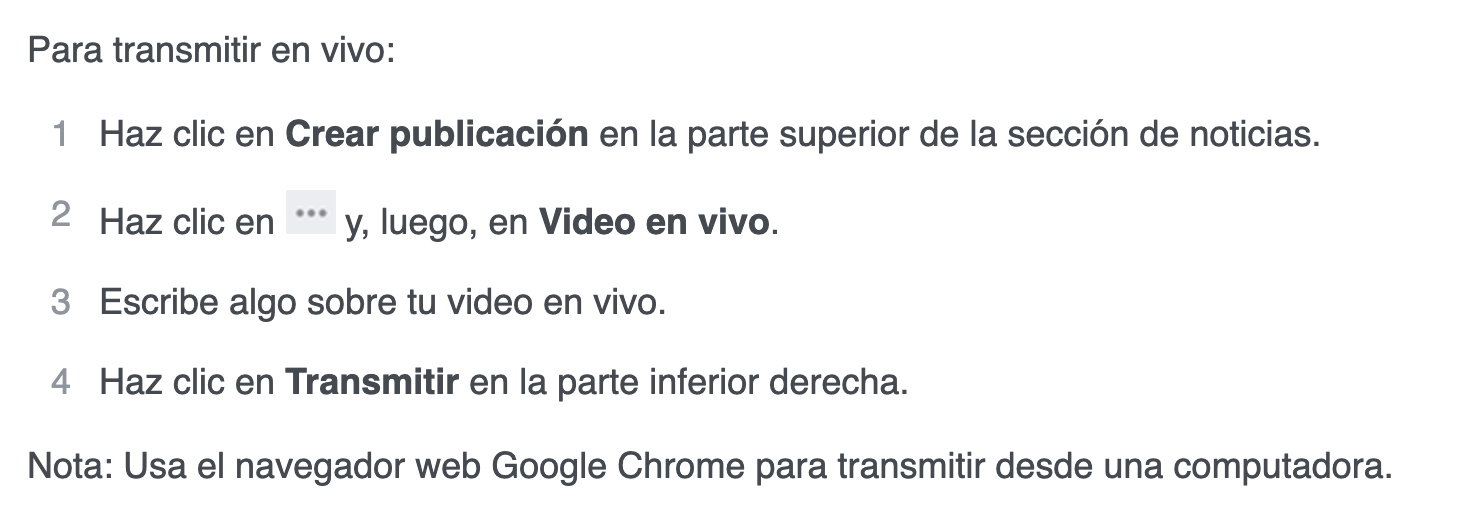 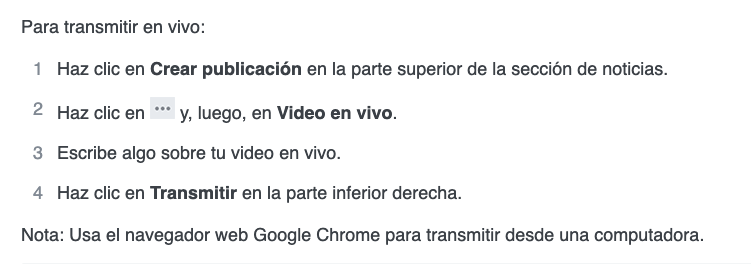 https://www.facebook.com/help/www/1636872026560015?helpref=platform_switcher
Transmisión para Instagram
Esté atento para no perder a transmisión después de 24 horas o después de terminarla.
A través do Instagram a transmisión tiene una duración máxima de 60 minutos y hay posibilidades de mantener la transmisión disponible al público por 24 horas.
Instagram, a diferencia de otras plataformas, está enfocado en mantener un "contenido actual". Debido a eso el perfil utilizado necesita siempre postear o  transmitir para esta red social lo deje en evidencia.
Debido a la cuestión de "dinamismo" de esta plataforma, después de  realizar una transmisión en vivo, si no compartes la transmisión en las  historias (”stories”), se perderá la grabación.
De todas formas, luego de 24 horas el contenido será eliminado. Por eso, si desea mantener el contenido disponible, lo mejor será utilizar otra plataforma.
TRANSMISIÓN VIA CELULAR
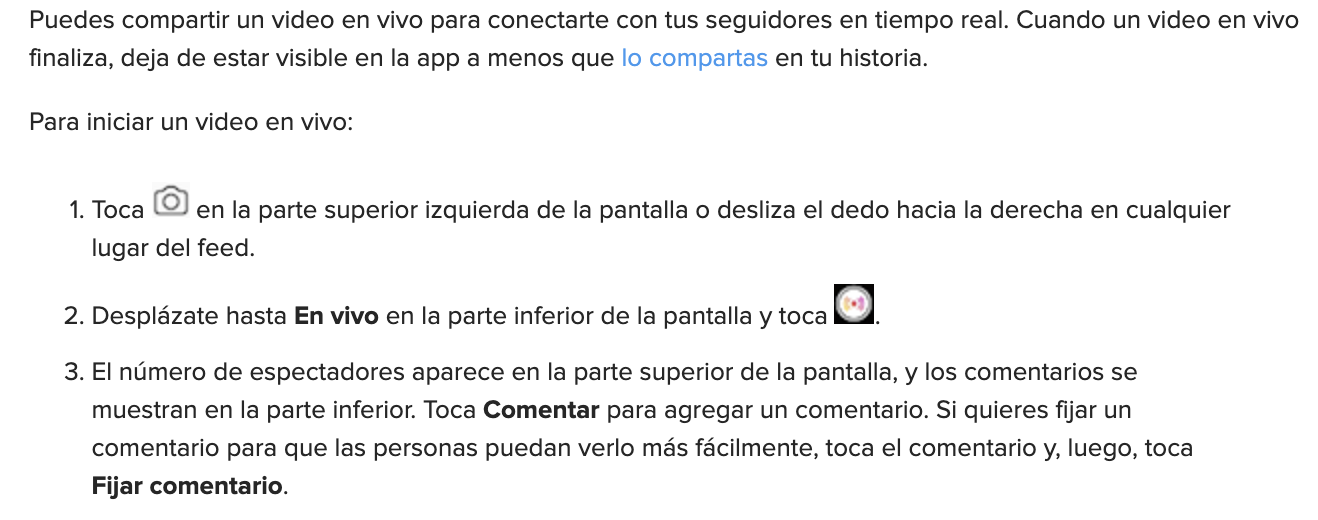 TRANSMISIÓN VIA CELULAR
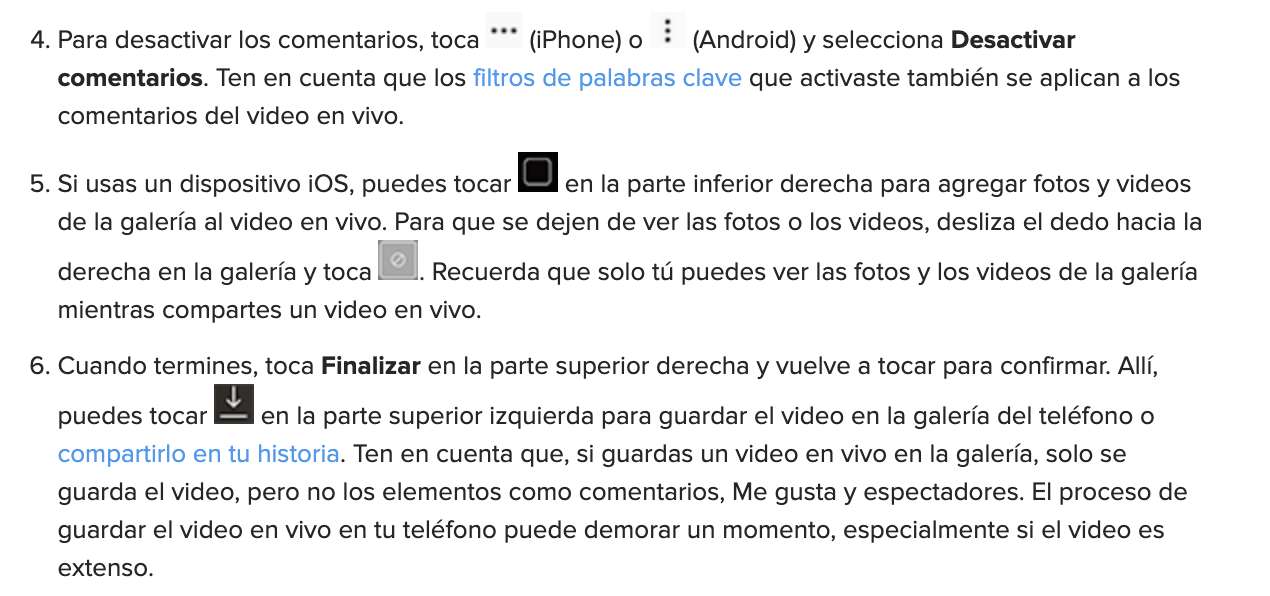 https://help.instagram.com/292478487812558
Transmisión para YouTube
Esté atento a las diferencias:

- Para transmitir a través de un equipo celular es necesario tener al menos mil subscriptores.

- Para transmitir a través de una computadora no es necesario tener un número mínimo de subscriptores.
YouTube permite no solamente transmitir grabaciones, sino también, almacenarlas de manera muy efectiva.
A diferencia de Facebook e Instagram, YouTube no tiene límites de calidad de resolución y tampoco posee límite máximo de tiempo para la transmisión en vivo.
Para realizar una  transmisión en vivo, deberás activar esa opción dentro de la cuenta y, para realizar a transmisión por el celular es necesario que el canal posea mínimamente, mil subscritos.
La plataforma dispone diversas opciones de privacidad de los videos, horario de publicación y marcadores para la búsqueda de los mismos. Posibilitando así, una gran chance de que el video sea encontrado.
TRANSMISIÓN VIA COMPUTADORA
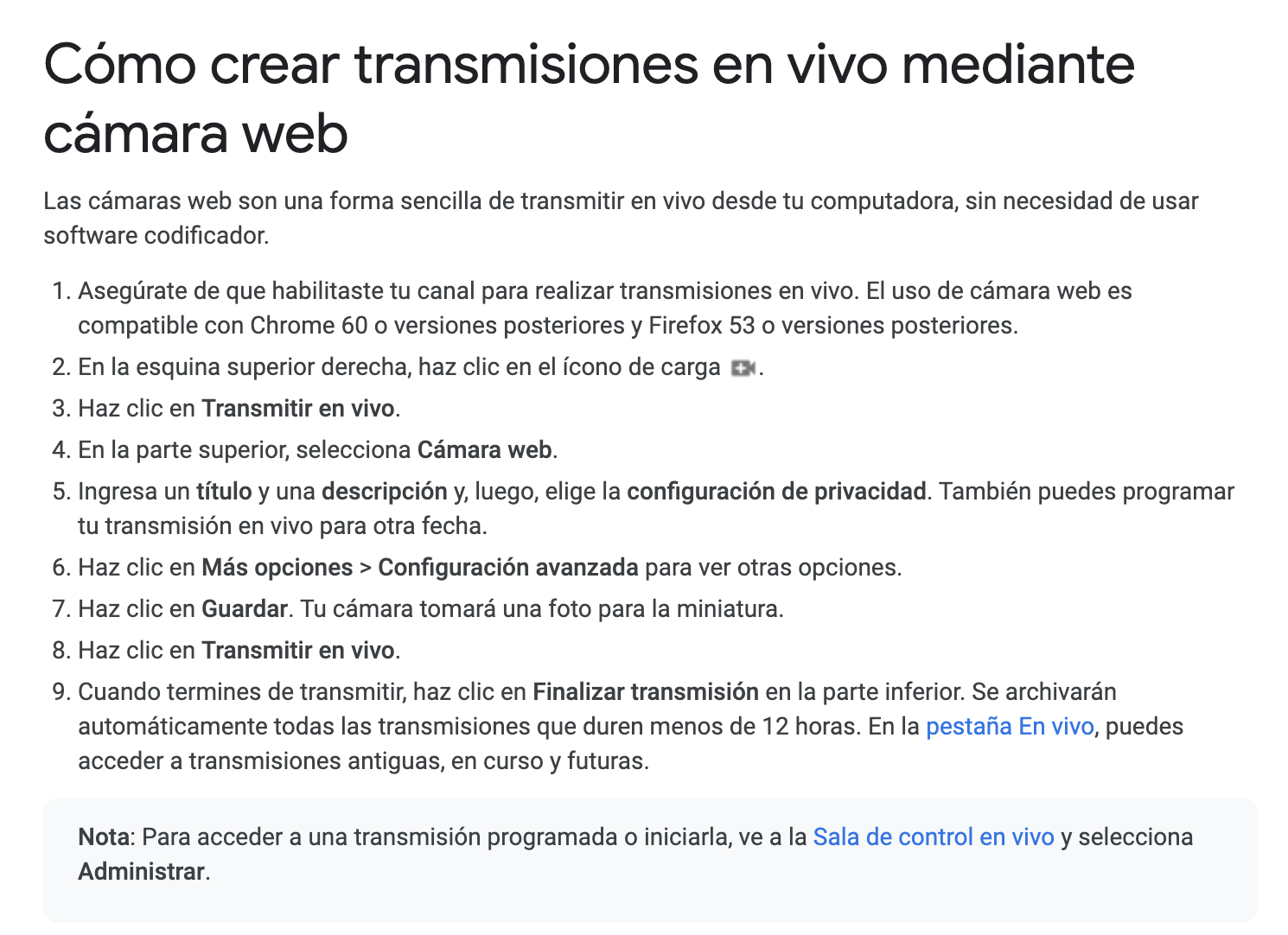 https://support.google.com/youtube/answer/9228389
RECOMENDACIONES
Haz una prueba antes de la transmisión, esto te garantizará una buena producción.
- Puedes encontrarte con falta o exceso de luz, para evitar sombras, una posibilidad es agregar una iluminación atrás de quien será grabado, apuntando en el fondo donde estará la persona.
-Verifique si el fondo está generando reflejo y si existe en el ambiente alguna posible distracción para el espectador que mirará la transmisión.

- Ten cuidado con las conversaciones detrás de cámara porque pueden estropear la grabación.
- ¡Cuidado con el eco! En el caso de que el lugar esté vacío, una manera de reducir el eco es a través de cortinas, sillas, tapetes o alguna "barrera" que permita aislar el sonido del  ambiente en la grabación.
No se olvide
Si graba con el celular, usted necesitará mantenerlo en modo vertical o su grabación quedará torcida. La captura de video hecha con celular, para transmisiones en vivo, no consigue ajustar la imagen cuando el celular está horizontal.
¿Compensa hacer todo por el celular?
La respuesta es ¡sí! Su celular puede ser la herramienta responsable por un momento impresionante en su iglesia. Con el tiempo usted puede invertir en más materiales, pero, el celular será suficiente para dar el primer paso.
IDENTIDAD DE LA IGLESIA
Esperamos que esta ”nueva fase” de grabaciones y transmisiones pueda llevar a su iglesia a mostrar la Santidad y la Palabra de Dios desde el lugar donde usted se encuentra, hasta los confines de la tierra.
Al comenzar a publicar contenidos en internet, ya sea transmisiones o cualquier tipo de material, es importante recordar que la iglesia será vista por el mundo, por lo tanto, ¡no se olvide de eso!
Puede contactarse con nosotros, 
¡estamos para ayudarlo!
¿AÚN TIENE DUDAS?
cnsam@samnaz.org
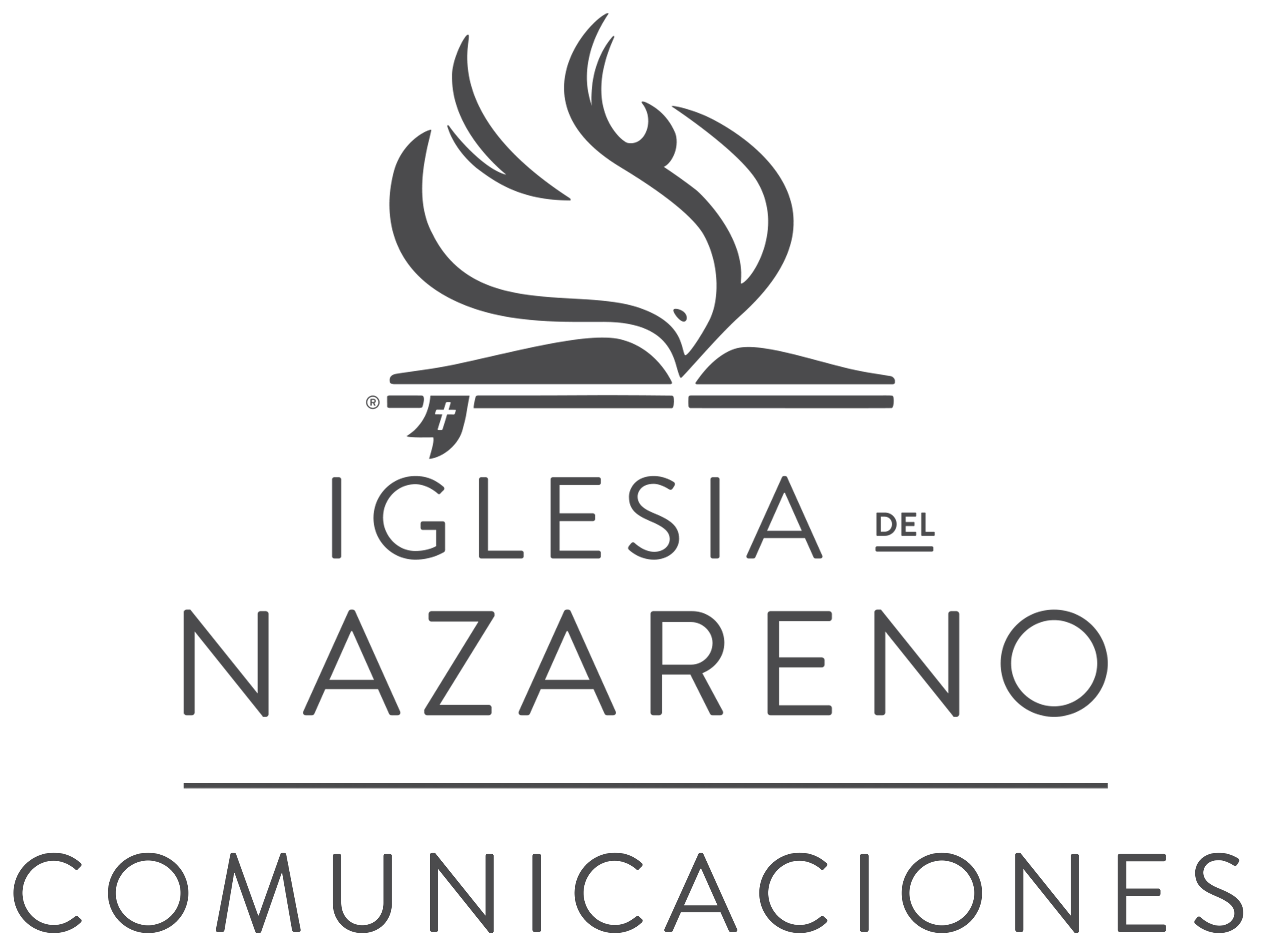